13 October 2023
Frauen leben länger, aber wovon? Ein  Ländervergleich
Monika Queisser

Head of Social Policy Division
Directorate for Employment, Labour and Social Affairs
OECD
Grosse gender-rentenlÜcke in deutschland
2
Gender Rentenlücken im OECD-Vergleich
3
Source: Eurostat
Die Gender-Rentenlücke sinkt kontinuierlich in Deutschland, besonders im Jahr 2020
4
Source: Eurostat
Schliessen der gender –rentenlücke erfordert schliessen von gender-lücken in löhnen und gehältern, beschäftigung und teilzeitarbeit
5
Die Gender-Lohnlücke ist bedeutend geringer als die Gender-Rentenlücke
Gender Lohnlücke (stündlich) in 2021 oder neuer
6
Source: Eurostat.
Lücken in der Beschäftigung im Jahr 2022 lassen auf grosse Unterschiede in den zukünftigen Erwerbsbiografien schliessen
Source: OECD calculations based on Eurostat data on employment rates for 5-year age groups among people aged 15-75 .
Grosse Gender- Gaps in Arbeitsstunden in Deutschland
Source: OECD calculations based on Eurostat LFS data.
Rentensysteme verringern mit anrechnungszeiten und Hinterbliebenenleistungen die effekte von arbeitsmarktbedingten gender gaps auf alterseinkommen
9
Anrechnungszeiten kompensieren zum Teil kindererziehungsbedingte Auszeiten
Bruttorenten von Gering- und Durchschnittsverdienern mit 5 Jahren Auszeit für Kindererziehung im Vergleich zu Arbeitnehmern mit ununterbrochener Erwerbsbiografie (in %)
Note: Figure in brackets refers to increase/decrease in retirement age. Individuals enter the labour market at age 22 in 2020. Two children are born in 2028 and 2030 with the career break starting in 2028. 
Source: OECD Pensions at a Glance 2021, Figure 5.1
10
[Speaker Notes: Note: Simulated GGP without career breaks is calculated as if women worked and earned her average wage instead of childcare spells. Impact of childcare spells is modelled as a pension reduction to the full career case due to childcare break of length equal to the average duration of childcare spell. Germany, Cyprus, Malta are excluded due to data availability.]
Frauen in Deutschland leben im Durchschnitt 23.1 Jahre nach Verlassen des Arbeitsmarkts
Source: OECD (2021), ), Pensions at a Glance 2021, Figure 6.16.
Deutsche Ausgaben für Hinterbliebenenrenten unter den höchsten in der OECD
Ausgaben für Hinterbliebenenleistungen im Verhältnis zu Altersleistungen, 2017
12
Source: OECD (2018), OECD Pensions Outlook 2018, Figure 7.2.
schlussfolgerungen
13
Schlussfolgerungen
Grundsätzliche Frage, in wieweit Rentensysteme Unterschiede in Erwerbsbiografien kompensieren können und sollten 
Viele OECD-Länder kompensieren Auszeiten für Mütter/Eltern zur Kindererziehung, aber lange Auszeiten sind in der Regel nicht abgedeckt.
Internationale Diskussionen über die Notwendigkeit und Gestaltung von Hinterbliebenenleistungen im Zusammenhang mit Individualisierung von Rentenansprüchen
Gender gaps in der Lebenserwartung bedeuten, dass Rentenanpassungen insbesondere für Frauen wichtig sind
Diskussion über Ungleichheit im Alter geht über geschlechtsspezifische Unterschiede hinaus – wieviel Umverteilung zu wessen Gunsten?
14
Vielen Dank
Literaturhinweise
OECD (2021), Pensions at a Glance 2021: OECD and G20 Indicators, OECD Publishing, Paris, https://doi.org/10.1787/ca401ebd-en.
OECD (2023), Joining Forces for Gender Equality: What is Holding us Back?, OECD Publishing, Paris, https://doi.org/10.1787/67d48024-en.
OECD (2018), OECD Pensions Outlook 2018, OECD Publishing, Paris, https://doi.org/10.1787/pens_outlook-2018-en.
Lis, M. and B. Bonthuis (2019), “Drivers of the Gender Gap in Pensions: Evidence from EU-SILC and the OECD Pension Models”, in Progress and Challenges of Nonfinancial Defined Contribution Pension Schemes: Volume 2. Addressing Gender, Administration, and Communication, The World Bank, https://doi.org/10.1596/978-1-4648-1455-6_ch18.

Contact:
monika.queisser@oecd.org

	
 
 Follow us on@OECD_Social
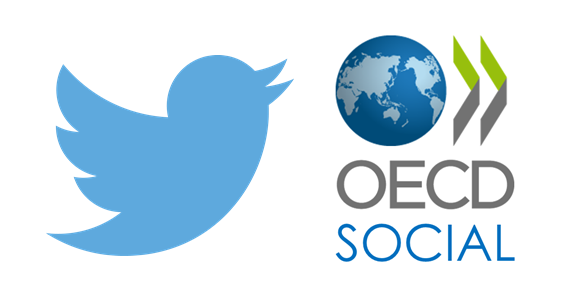 15
[Speaker Notes: At the onset of the COVID-19 crisis, countries who already provided unemployment benefits to self-employed workers could shore up support using existing structures. 
Countries that had no system in place to assess the previous earnings of the self-employed had to either create such structures quickly or to adapt their minimum income benefits. 
As building up structures to assess entitlements and process payments takes time, some countries initially relied at self-certification of losses, or providing flat-rate benefits, rising precision in targeting . 
Thus, countries had to develop new programmes quickly, which lead to problems with their design and implementation (delayed payments, overpayments). 
Unlike insurance-based unemployment benefits, emergency measures are also not balanced by contributions. 

In light of this experience, several countries are currently considering extending income protection for self-employed workers (e.g. Italy, Germany, France)]